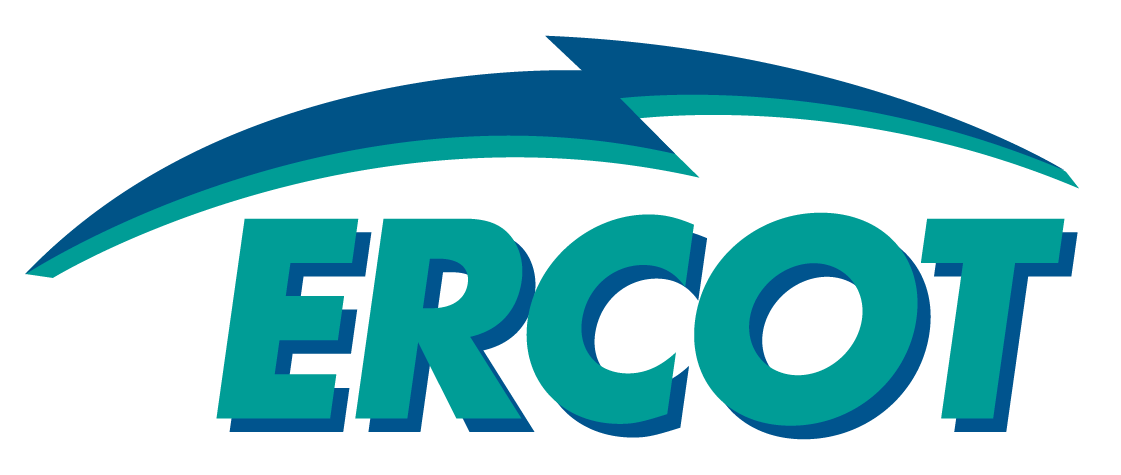 LCRA TSC/ CPS Energy Transmission System Addition
Regional Planning Group Project

Jeff Billo
Sr. Manager, Transmission Planning
 
TAC
ERCOT Public
March 26, 2015
Project Background
San Antonio
Load is continuing to grow in the San Antonio area
J. T. Deely coal plant is scheduled to retire at the end of 2018
~850 MW within the CPS Energy area
Reliability criteria violations are expected on the transmission system serving the area by 2019
Project Submission
LCRA TSC and CPS Energy jointly submitted a project for Regional Planning Group review and comment in June 2014
ERCOT Independent Review
Study Results
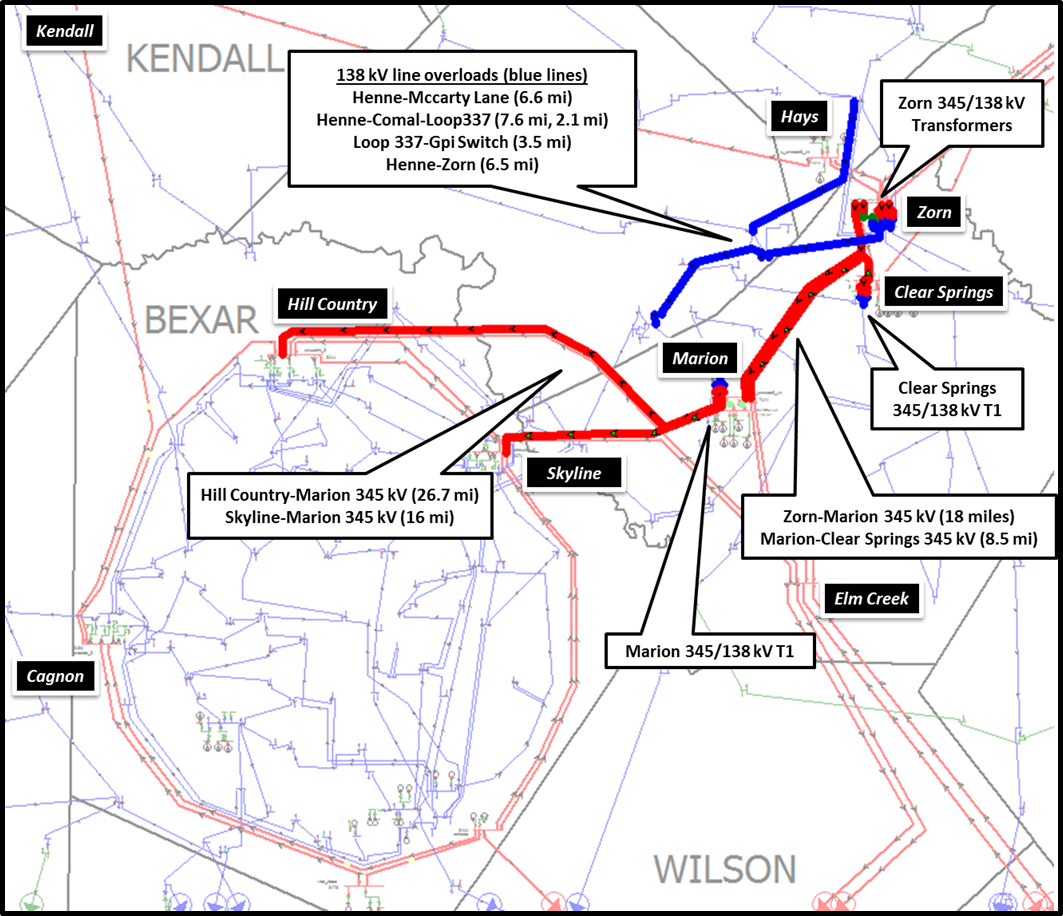 Study identified multiple overloads on the 345 kV and 138 kV system under contingency

ERCOT evaluated two options
J.T. Deely
ERCOT Recommendation
Recommendation
ERCOT will request Board of Directors endorsement of the following project (Option A):
Reconfigure the existing Hill Country-Elm Creek/Marion and Skyline- Marion/Elm Creek 345 kV double-circuit lines to form Hill Country-Marion double circuit and Skyline-Elm Creek double circuit. The Elm Creek-Skyline 345 kV double circuit and the Hill Country-Marion 345 kV double circuit are expected to have a minimum emergency rating of 1077 MVA and 1104 MVA, respectively
Construct a new Zorn-Marion 345 kV line (approximately 21 miles) with an emergency rating of at least 1959 MVA
Add a second 345/138 kV transformer at Clear Springs with an emergency rating of at least 525 MVA
Add a second 345/138 kV transformer at Marion with an emergency rating of at least 525 MVA
Upgrade the existing Cibolo-Schertz 138 kV line (approximately 3.6 miles) with an emergency rating of at least 477 MVA
The cost estimate is $86 million
ERCOT will ask the Board of Directors to designate the Zorn-Marion 345 kV line as critical to reliability pursuant to PUCT Substantive Rule 25.101(b)(3)(D)
Map of Option A
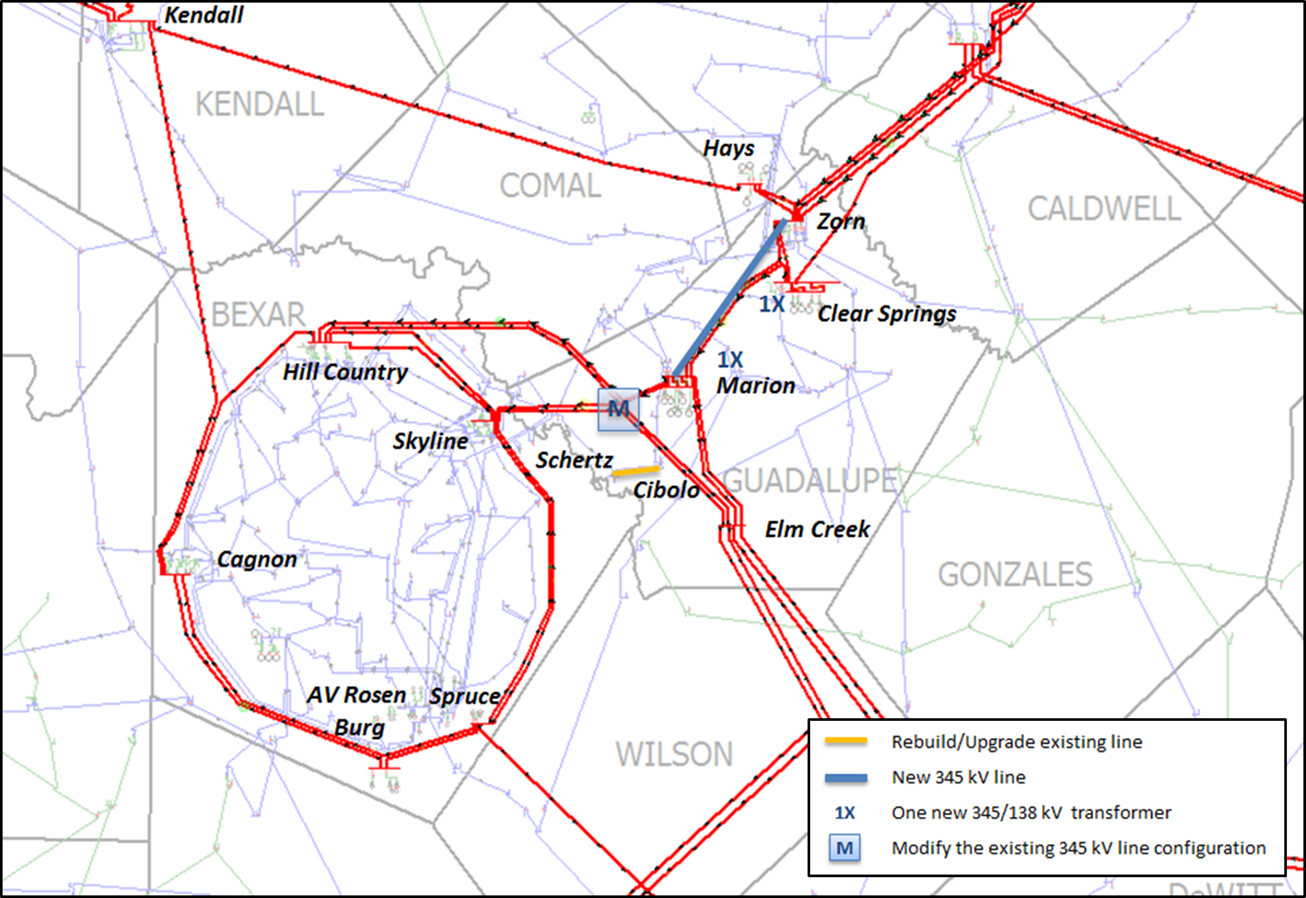